CHÀO MỪNG CÁC THẦY CÔ GIÁO VỀ DỰ 
TIẾT LUYỆN TỪ VÀ CÂU 
LỚP 2B
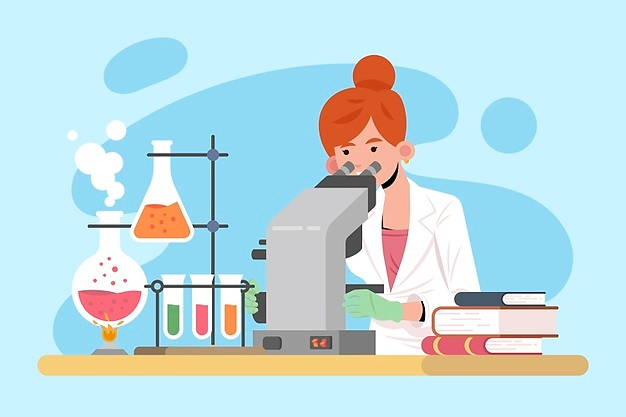 ĐIỀU CHẾ VẮC XIN
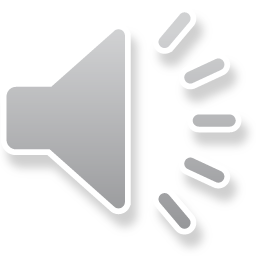 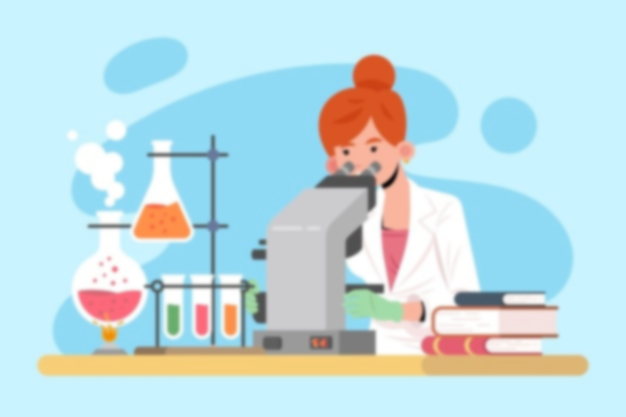 Với mỗi câu trả lời đúng, 
học sinh sẽ giúp nhà nghiên cứu tìm ra một chất để 
điều chế vắc xin.
Sau khi tìm đủ 3 chất thì có thể tạo ra vắc xin phòng 
dịch bệnh.
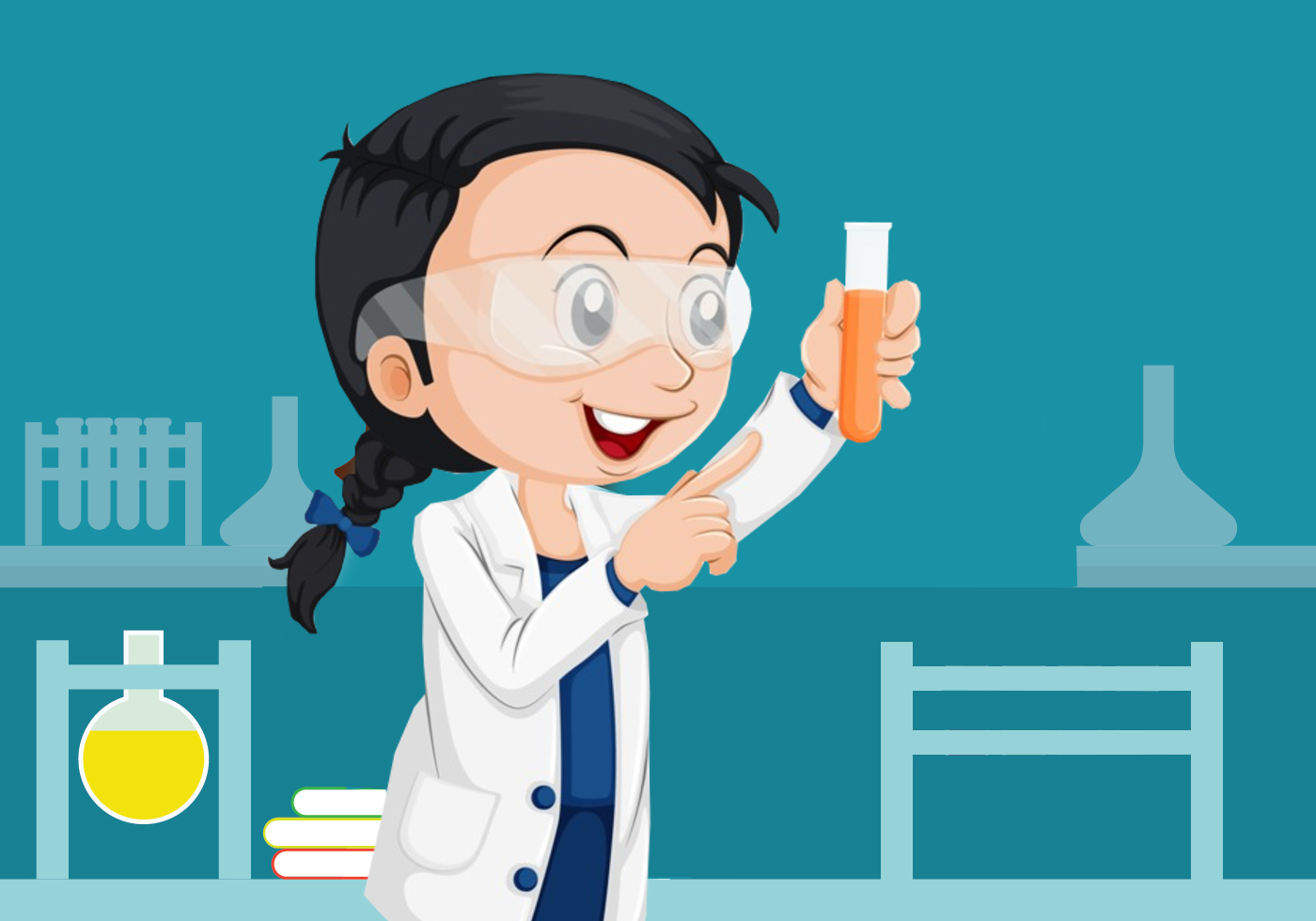 1
2
Chế tạo vắc xin
3
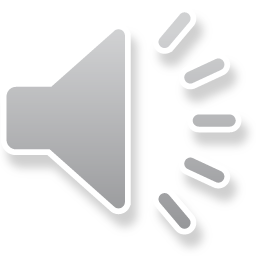 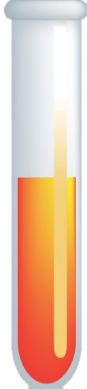 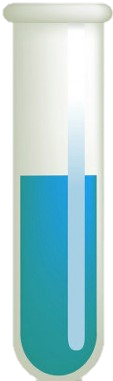 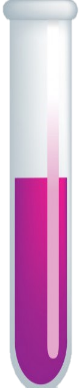 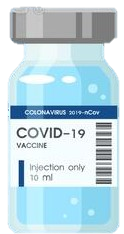 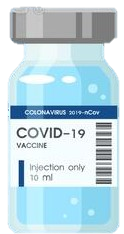 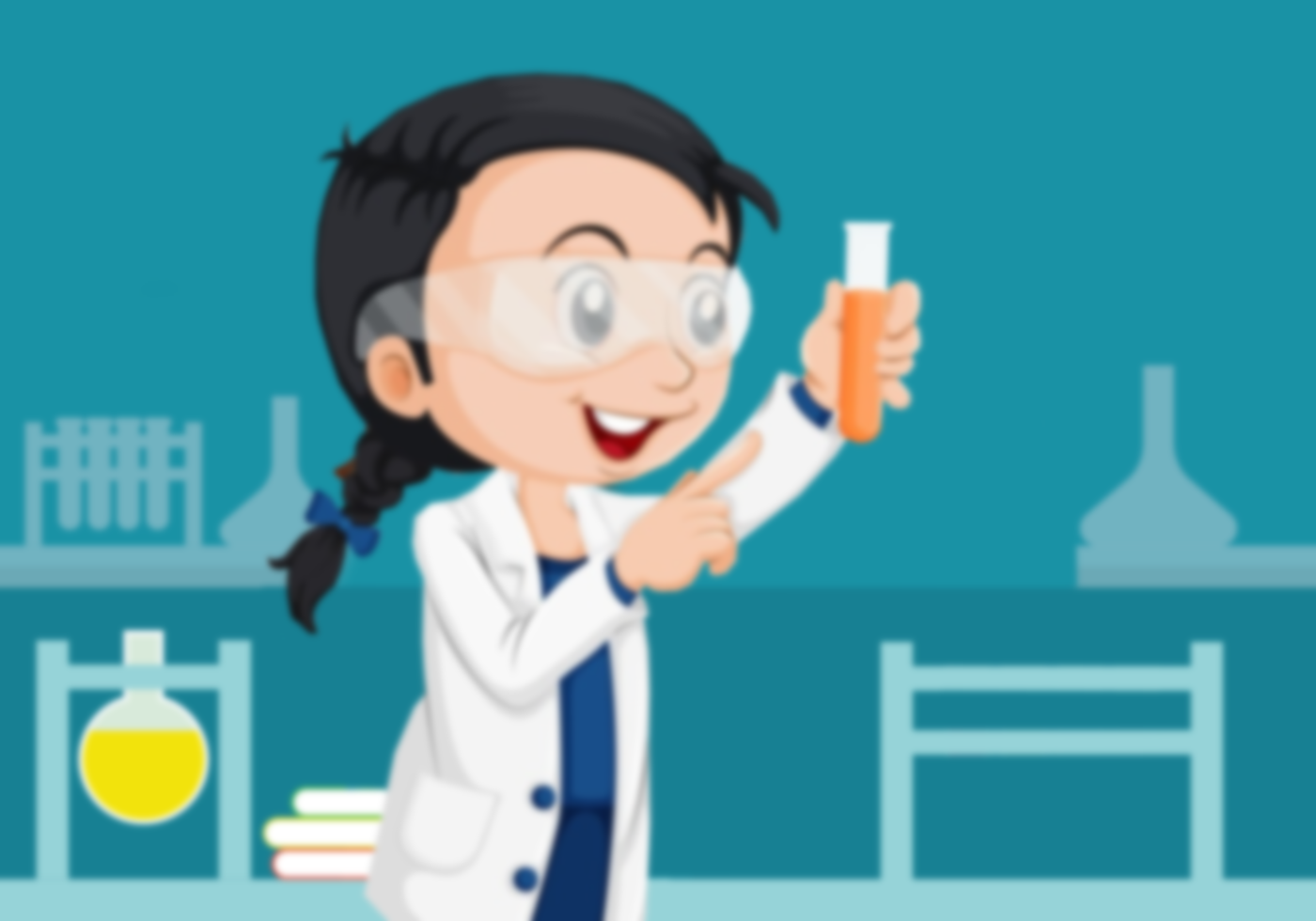 Từ nào không phải từ chỉ sự vật?
Chạy
 Bảng
 Ghế
 Áo
Đáp án đúng: A
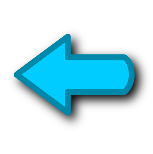 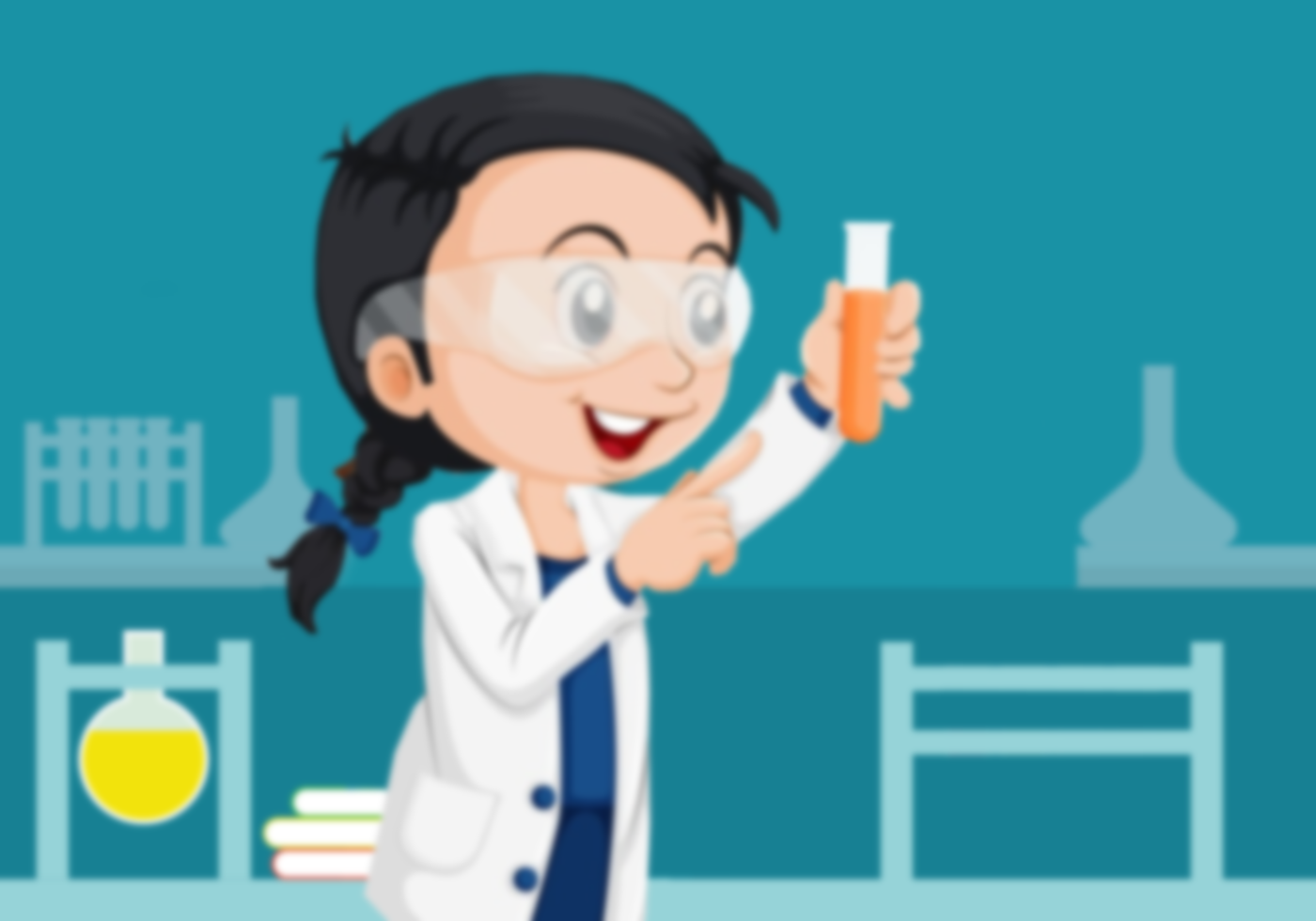 Đâu là từ chỉ hoạt động?
Hoa
 Cây
 Hát
 Vở
Đáp án đúng: C
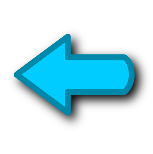 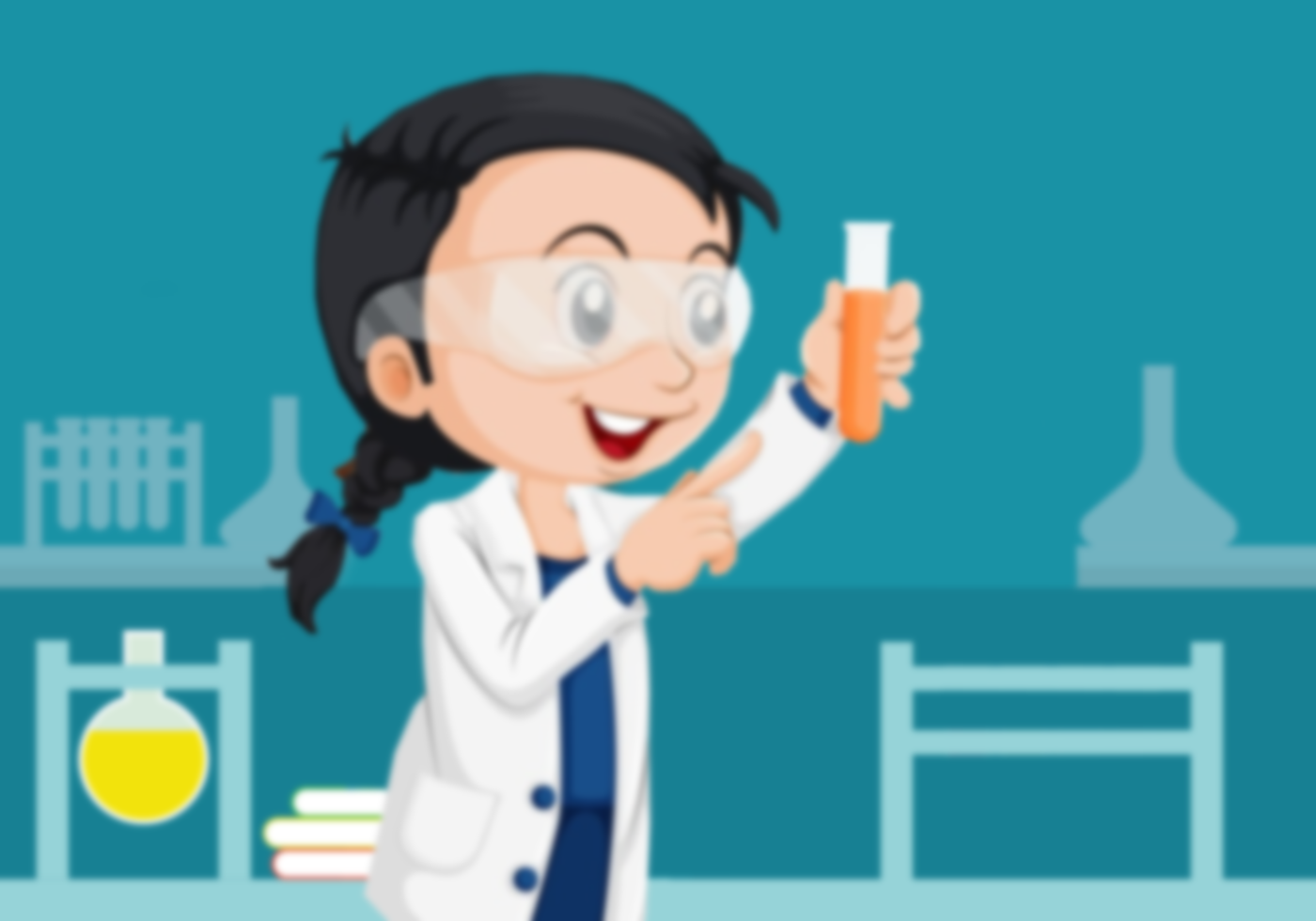 Tìm từ chỉ sự vật trong câu sau:
Mẹ em có làn da trắng hồng.
Đáp án đúng: mẹ em, làn da
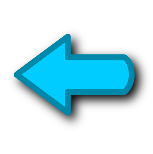 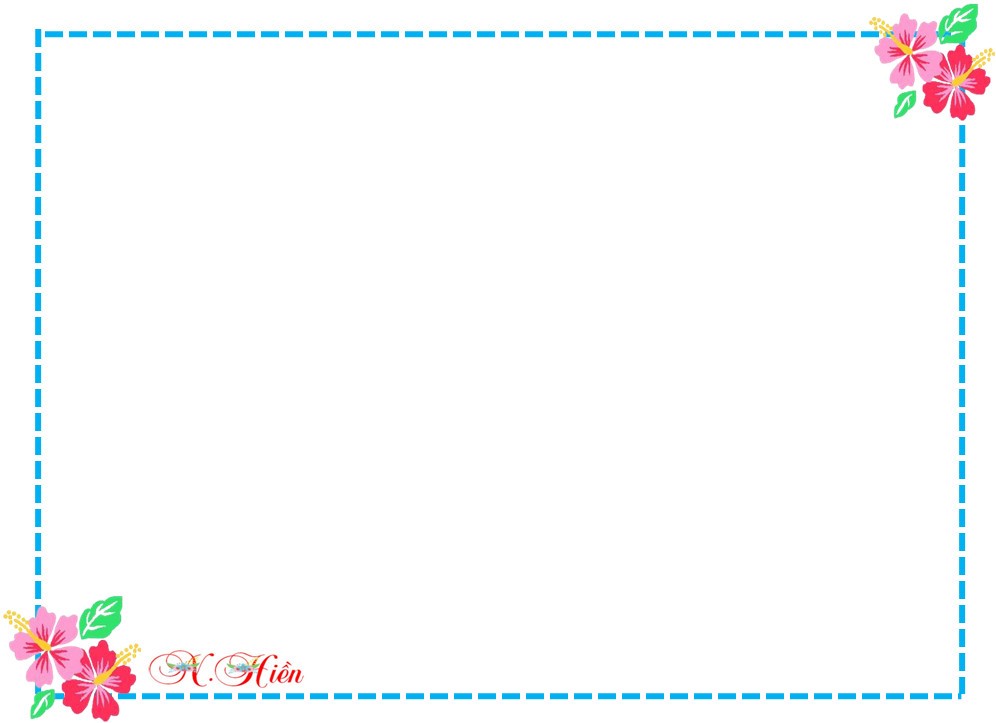 TỪ CHỈ ĐẶC ĐIỂM
CÂU NÊU ĐẶC ĐIỂM
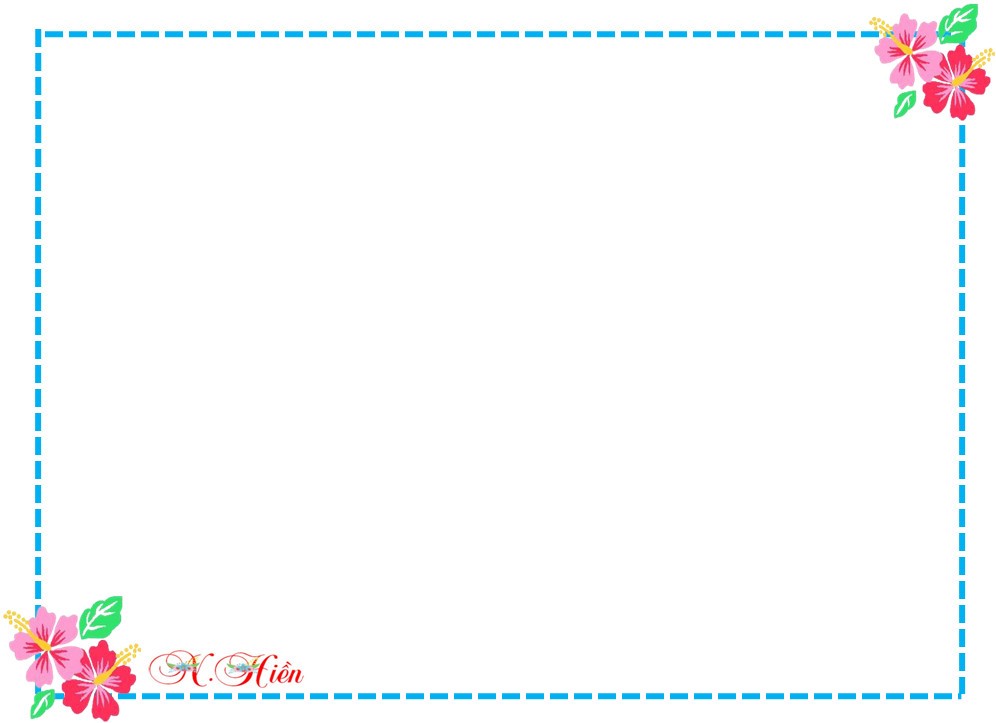 Hoạt động 1: 
Tìm từ ngữ chỉ đặc điểm.
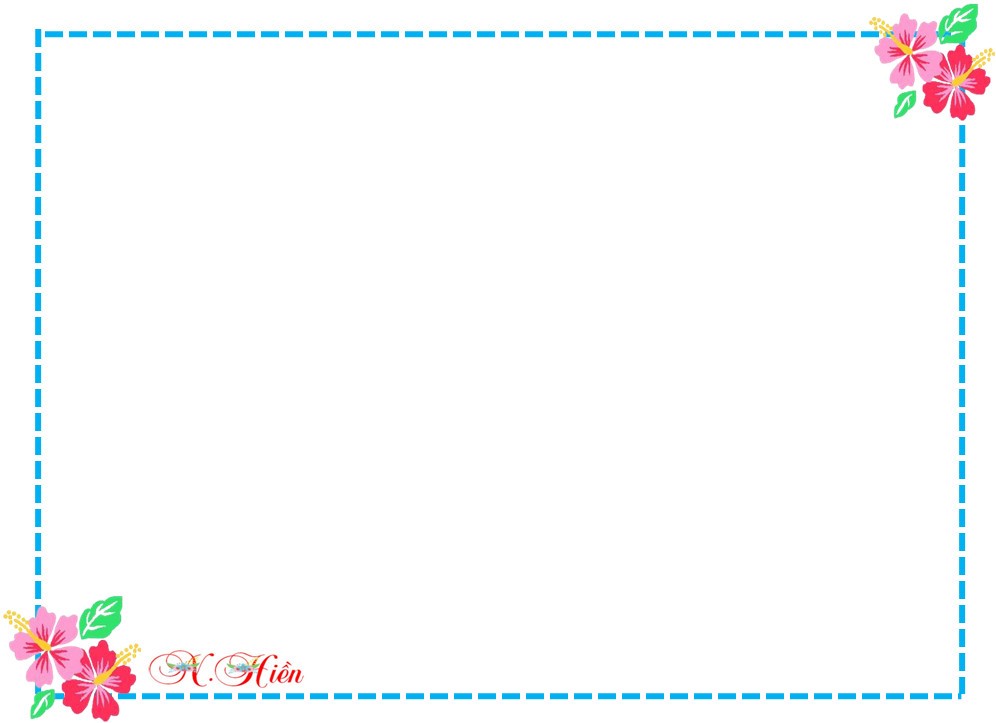 Những từ nào dưới đây chỉ đặc điểm?
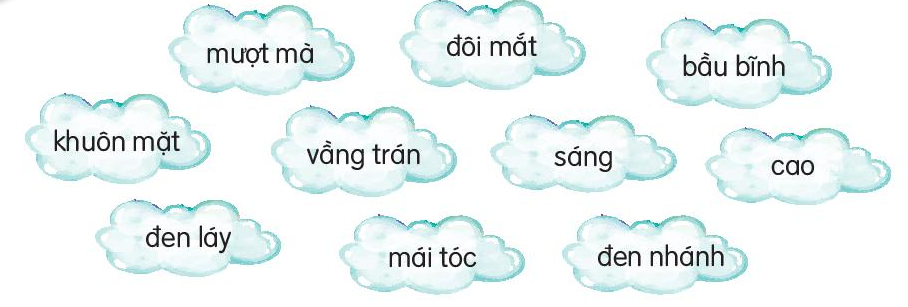 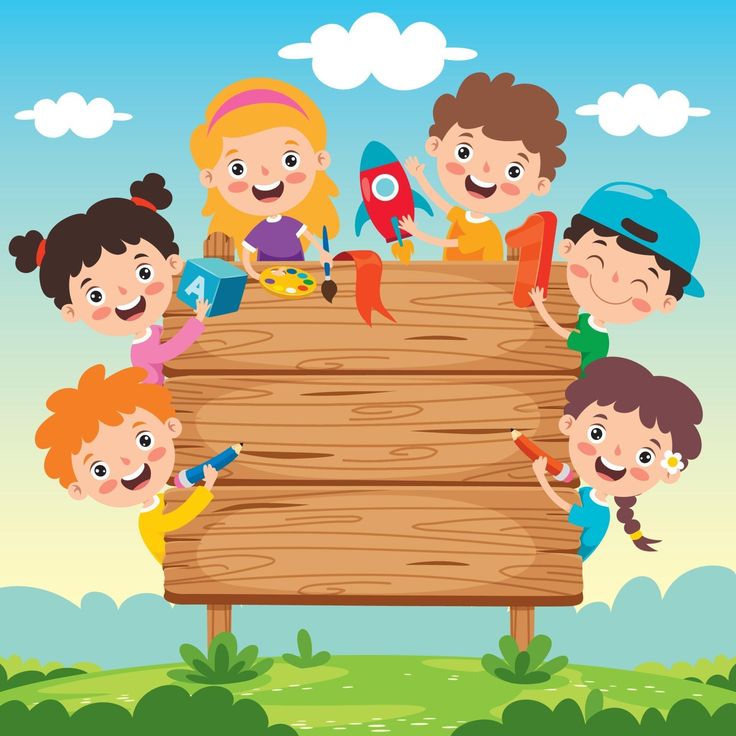 AI NHANH
AI ĐÚNG
THẾ NÀO LÀ TỪ CHỈ ĐẶC ĐIỂM
- Từ chỉ đặc điểm là những từ chỉ hình dáng của người hay của các vật, sự vật, vv …
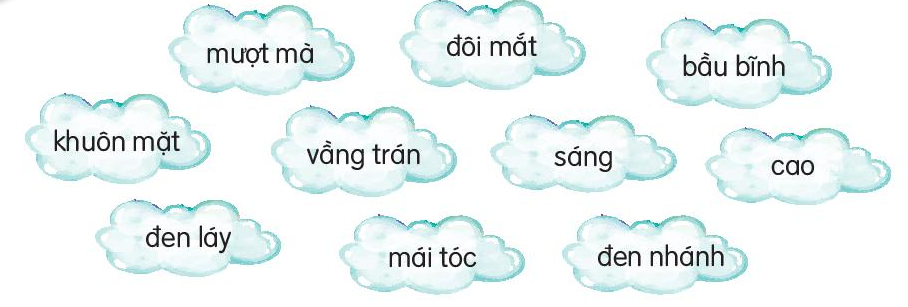 Hoạt động 2: 
Ghép các từ ngữ ở bài 1 tạo thành câu chỉ đặc điểm.
2. Ghép những từ ở bài 1 để tạo câu nêu đặc điểm?
M. Đôi mắt đen láy
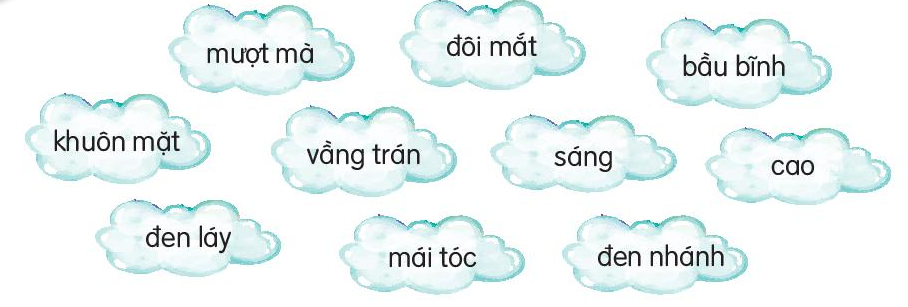 Vầng trán cao.
Khuôn mặt bầu bĩnh.
Đôi mắt đen láy/ Đôi mắt sáng.
Mái tóc đen nhánh/ Mái tóc mượt mà.
Hoạt động 3: 
Đặt một câu nêu đặc điểm ngoại hình của một bạn trong lớp
3. Đặt 1 câu nêu đặc điểm ngoại hình của 1 bạn trong lớp?
Ví dụ: Bạn Lan trông rất duyên dáng. 
           Bạn Hoa trông rất dễ thương.
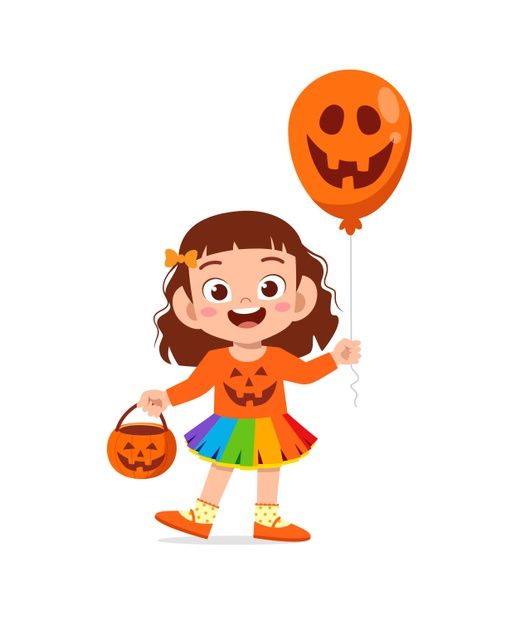 CẢM ƠN CÁC THẦY CÔ GIÁO ĐÃ TỚI DỰ GIỜ LỚP 2B